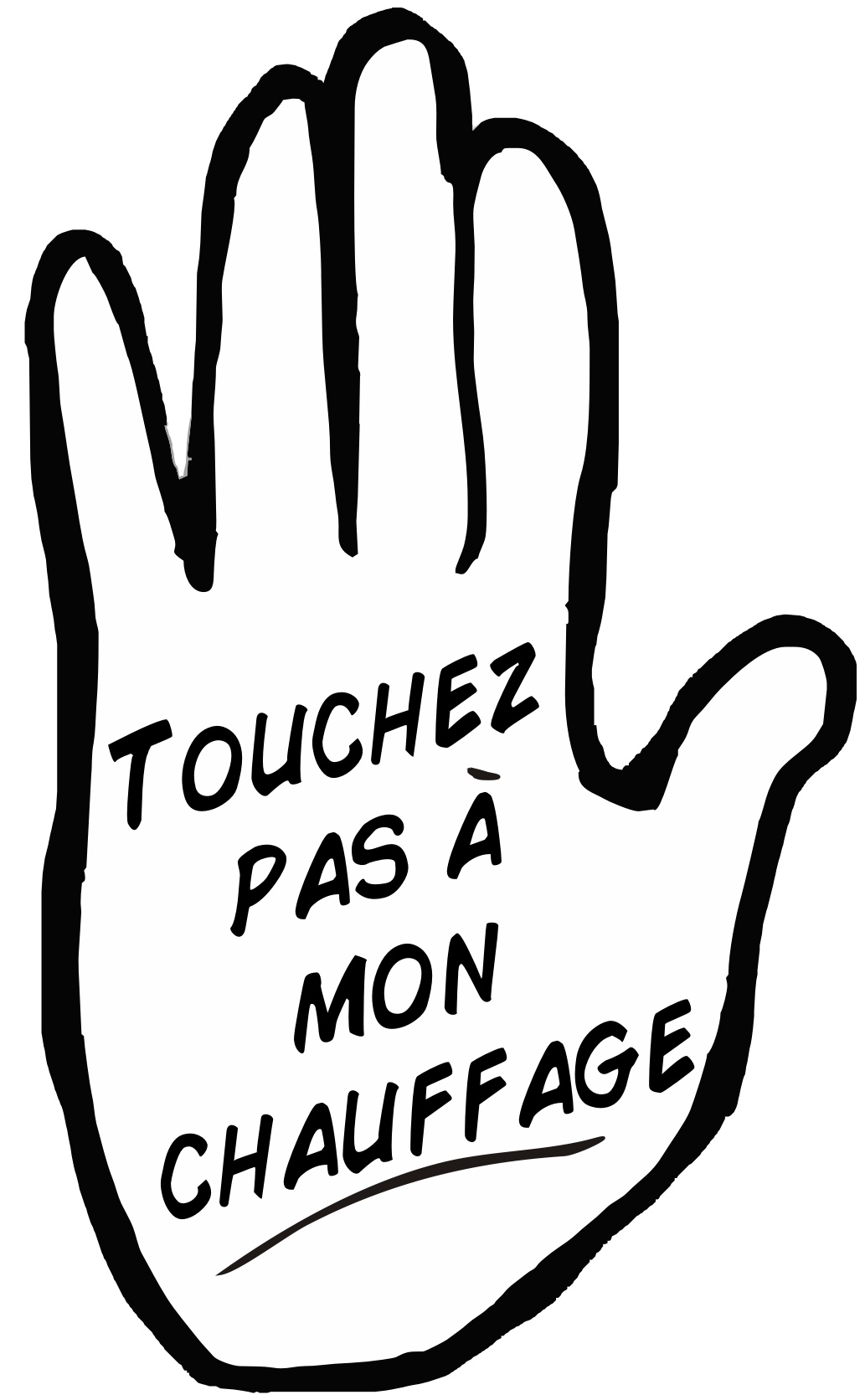 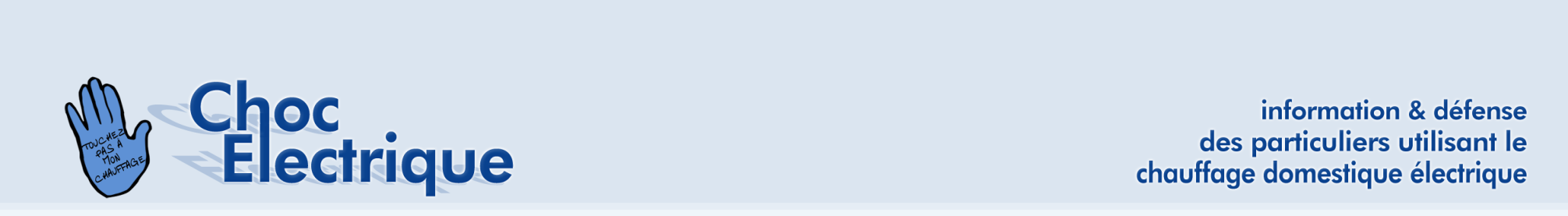 Séance d’INFORMATION du 9.10.2012

1- Au niveau FEDERAL (JP Mérot)
2- Canton de FRIBOURG (JD Savoy)
3- Canton de VAUD (GPh. Bolay)
4- Quelques arguments (JF Dupont)
5-Priorité à l’isolation (J.Hempel)
6-Questions /Réponses
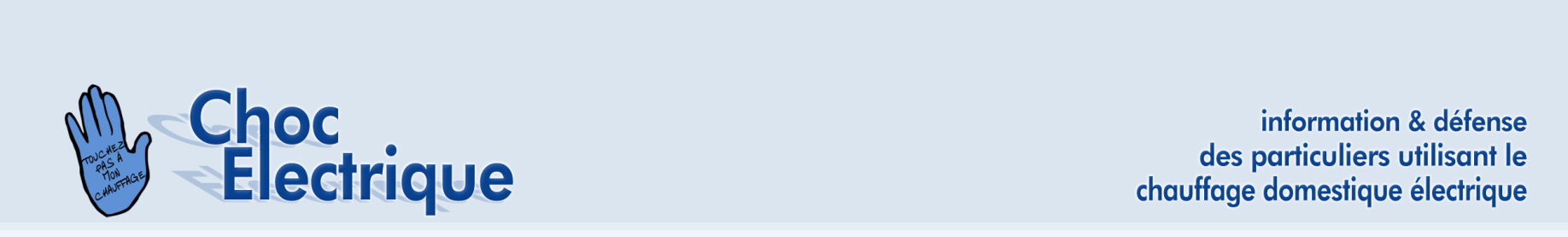 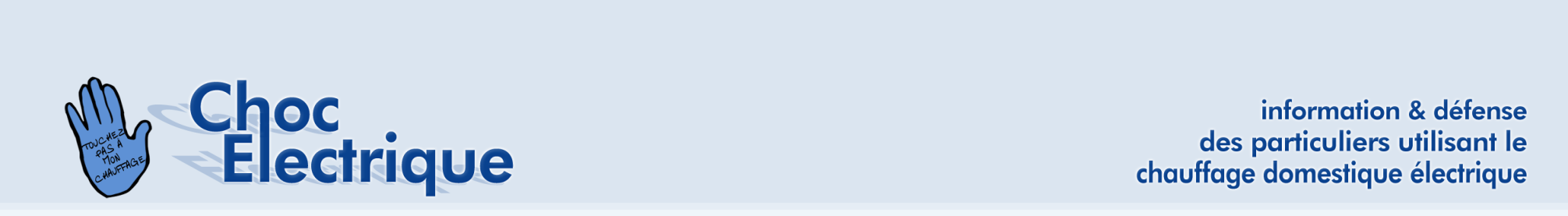 Progression annuelle de la consommation totale d’électricité par décennie en Suisse
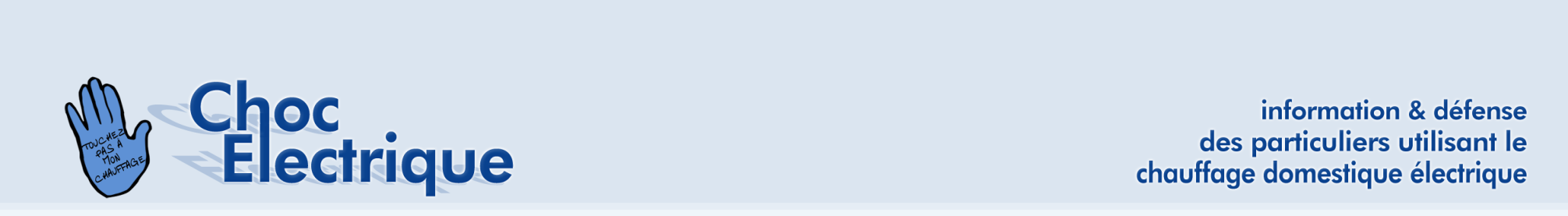 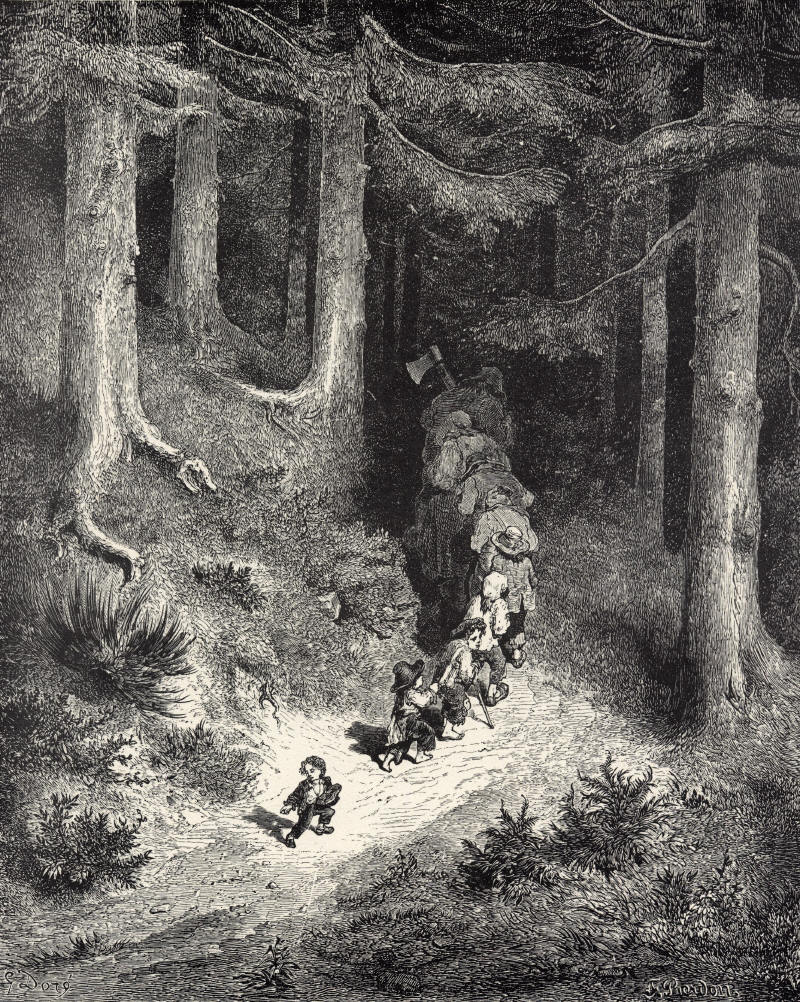 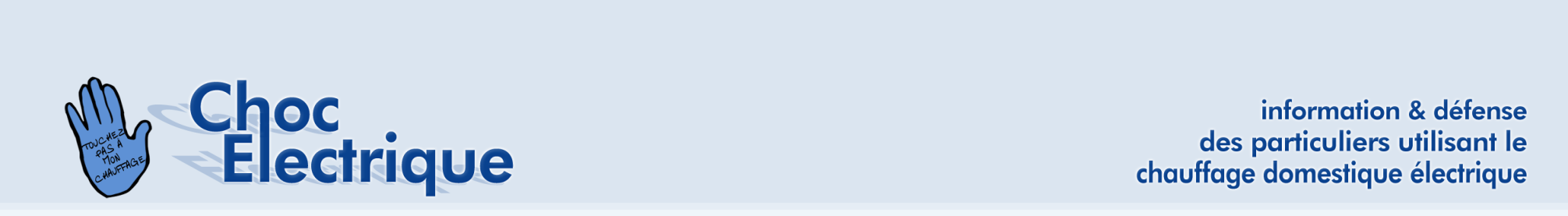 Séance d’INFORMATION du 9.10.2012

Fribourg : www.loi-energie.ch

Référendum contre l’art.15 : 25 nov.2012